Elinvoimaiset salibandyseurat 2023FB Factor
8.3.2023
Kyselyn tilastot
Kaikki vastaajat: 1703
FB Factor: 39
Sivut 5-10		Vastaajien taustakysymykset 
Sivut 11-20		Salibandyn pelaaminen
Sivut 21-32		Jaksaminen ja viihtyminen seuran toiminnassa
Sivut 33-45		Valmennus
Sivut 46-57		Seuran johtaminen
Sivut 58-69		Olosuhteet ja talous
Sivut 70-80		Toimintaympäristö / Vastuullisuus
Sivu 81		Osioiden kokonaiskeskiarvot
Sivut 82-84		NPS: Suosittelisitko seuraamme ystävillesi?
Sivut 85-87		Mikä seuramme toiminnassa on erityisen hyvää? 
Sivut 88		Miten seuramme toimintaa voisi/pitäisi mielestäsi parantaa?
Sivu 89		Kiitos ja yhteystiedot
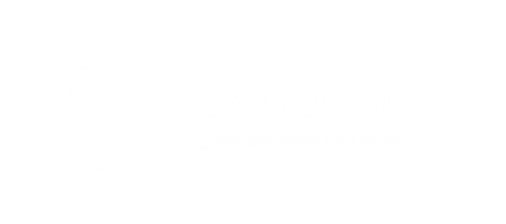 Alue
Vastaajan rooli
Sukupuoli
Ikä
Kuinka kauan olet ollut mukana seuran toiminnassa?
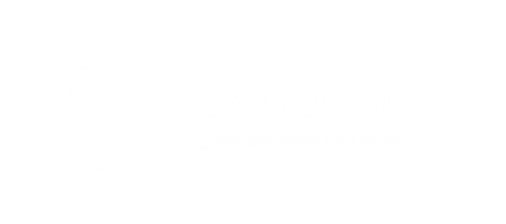 Kuinka mukavaa seurassasi on pelata salibandya?
(1 = Ei ollenkaan mukavaa, 4 = Erittäin mukavaa)
Miksi pelaat juuri nykyisessä seurassasi salibandya?
Miksi pelaat juuri nykyisessä seurassasi salibandya? - Joku muu: mikä?
Seuran toimihenkilöt houkutteli mukaan, korkein sarjataso naisille alueella (Kaikki, FB Factor 39)
Paras seura (Kaikki, FB Factor 39)
Siskon kautta innostuin pelaamaan. (Kaikki, FB Factor 39)
Näetkö itsesi pelaamassa salibandya vielä kolmen vuoden kuluttua tässä seurassa?
Näetkö itsesi pelaamassa salibandya ylipäätään vielä kolmen vuoden kuluttua?
Salibandyn pelaaminen seurassani on minulle sopivan hintaista.
(1 = Täysin eri mieltä, 4 = Täysin samaa mieltä)
Pelaisitko myös 3vs3 tai 4vs4 -salibandya?
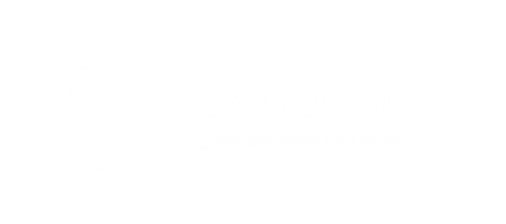 Jaksaminen ja viihtyminen seuran toiminnassa
Seuran tapahtumat tukevat jaksamistani
(1 = Täysin eri mieltä, 4 = Täysin samaa mieltä)
Minulla on hyvä mieli tapahtumien jälkeen
(1 = Täysin eri mieltä, 4 = Täysin samaa mieltä)
Omat tehtäväni seurassa ovat mielekkäitä
(1 = Täysin eri mieltä, 4 = Täysin samaa mieltä)
Tehtävieni määrä on sopiva
(1 = Täysin eri mieltä, 4 = Täysin samaa mieltä)
Koen, että tekemiselläni seurassa on merkitystä
(1 = Täysin eri mieltä, 4 = Täysin samaa mieltä)
Saan keskustella itselleni tärkeistä asioista ja osaltani kehittää seuran toimintaa
(1 = Täysin eri mieltä, 4 = Täysin samaa mieltä)
Minulla on merkityksellisiä ihmissuhteita seurassa
(1 = Täysin eri mieltä, 4 = Täysin samaa mieltä)
Ongelmatilanteissa tiedän, keneltä saan apua
(1 = Täysin eri mieltä, 4 = Täysin samaa mieltä)
Koen, että saan tarvittaessa (riittävästi) tukea Salibandyliitolta
(1 = Täysin eri mieltä, 4 = Täysin samaa mieltä)
Olen kiinnostunut jatkamaan nykyisessä roolissani/tehtävässäni
(1 = Täysin eri mieltä, 4 = Täysin samaa mieltä)
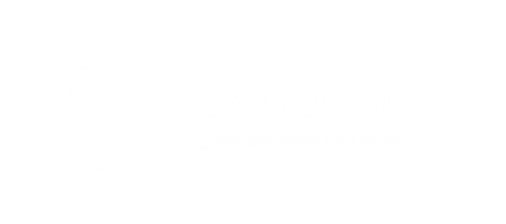 Seuran valmennus
Seuran valmennus
Valmentajille/ohjaajille on tarjolla riittävästi ja sopivaa koulutusta
(1 = Täysin eri mieltä, 4 = Täysin samaa mieltä)
Seurassa on riittävästi valmentajia/ohjaajia
(1 = Täysin eri mieltä, 4 = Täysin samaa mieltä)
Seura tarjoaa valmentajille/ohjaajille riittävästi tukea
(1 = Täysin eri mieltä, 4 = Täysin samaa mieltä)
Seurassa toimii sisäinen valmentajakoulutus tai valmentajien verkosto
(1 = Täysin eri mieltä, 4 = Täysin samaa mieltä)
Valmentajat/ohjaajat ovat osaavia
(1 = Täysin eri mieltä, 4 = Täysin samaa mieltä)
Seura ohjaa valmentajia/ohjaajia huomioimaan pelaajien yksilöllisiä tarpeita
(1 = Täysin eri mieltä, 4 = Täysin samaa mieltä)
Pelaajat osallistuvat joukkueen toiminnan suunnitteluun
(1 = Täysin eri mieltä, 4 = Täysin samaa mieltä)
Valmentajat/ohjaajat ovat koulutettuja
(1 = Täysin eri mieltä, 4 = Täysin samaa mieltä)
Seuralla on yhtenäinen valmennuksen linja, joka auttaa valmentajia/ohjaajia valmennustehtävässä
(1 = Täysin eri mieltä, 4 = Täysin samaa mieltä)
Pelaajien mielipiteillä on merkitystä seuran ja joukkueen toiminnan suunnittelussa
(1 = Täysin eri mieltä, 4 = Täysin samaa mieltä)
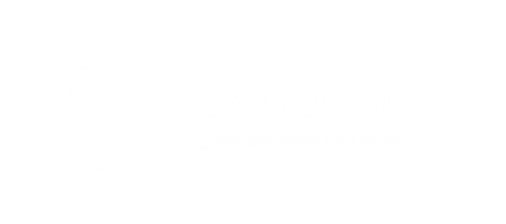 Seuran johtaminen
Seuran johtaminen
Seurassa on riittävästi henkilöitä tarvittaviin tehtäviin
(1 = Täysin eri mieltä, 4 = Täysin samaa mieltä)
Seurassa on ihmislähtöinen johtamistapa
(1 = Täysin eri mieltä, 4 = Täysin samaa mieltä)
Uusia seuratoimijoita pyydetään aktiivisesti mukaan
(1 = Täysin eri mieltä, 4 = Täysin samaa mieltä)
Seuratoimijat perehdytetään tehtäviinsä
(1 = Täysin eri mieltä, 4 = Täysin samaa mieltä)
Seuratoimijoiden kanssa keskustellaan koulutushalukkuudesta ja -tarpeesta
(1 = Täysin eri mieltä, 4 = Täysin samaa mieltä)
Seuratoimijoille tarjotaan tehtävään sopivaa koulutusta
(1 = Täysin eri mieltä, 4 = Täysin samaa mieltä)
Seuratoimijat ovat osaavia
(1 = Täysin eri mieltä, 4 = Täysin samaa mieltä)
Seurassa on yhdessä suunniteltu toimintatapa, miten toimitaan, kun seuratoimija tarvitsee tukea tehtäviensä hoitamiseen (erilaiset ongelmatilanteet, yllättävät haasteet omassa elämässä tmv.)
(1 = Täysin eri mieltä, 4 = Täysin samaa mieltä)
Seuran/salibandyn arvot näkyvät konkreettisesti toiminnassa
(1 = Täysin eri mieltä, 4 = Täysin samaa mieltä)
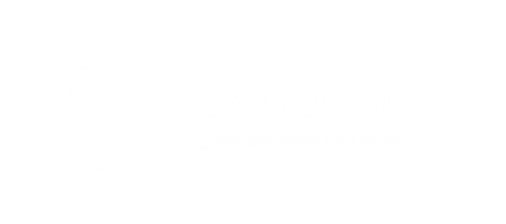 Seuran olosuhteet ja talous
Seuran olosuhteet ja talous
Harjoituksiin käytössä olevia tiloja on tarpeeksi
(1 = Täysin eri mieltä, 4 = Täysin samaa mieltä)
Otteluissa käytettävät tilat ovat riittävät toimintamme taso huomioiden
(1 = Täysin eri mieltä, 4 = Täysin samaa mieltä)
Otteluihin käytettävät tilat ovat turvallisia
(1 = Täysin eri mieltä, 4 = Täysin samaa mieltä)
Olosuhteet mahdollistavat toimintamme kehittämisen
(1 = Täysin eri mieltä, 4 = Täysin samaa mieltä)
Harrastuksen kustannukset ovat linjassa toimintamme tason kanssa
(1 = Täysin eri mieltä, 4 = Täysin samaa mieltä)
Seuran talous on tasapainossa (ei mittavia tappioita tai ylijäämää edellisessä tilinpäätöksessä)
(1 = Täysin eri mieltä, 4 = Täysin samaa mieltä)
Seurassa käytetään sähköisiä talouden hallinnan työvälineitä
(1 = Täysin eri mieltä, 4 = Täysin samaa mieltä)
Seuran talous on ajan tasalla (tiedämme miten tulot ja menot ovat toteutuneet)
(1 = Täysin eri mieltä, 4 = Täysin samaa mieltä)
Seurassa on keskitetty talousjärjestelmä (yksi pankkitili)
(1 = Täysin eri mieltä, 4 = Täysin samaa mieltä)
Olemme aktiivinen toimija alueellamme/paikkakunnallamme
(1 = Täysin eri mieltä, 4 = Täysin samaa mieltä)
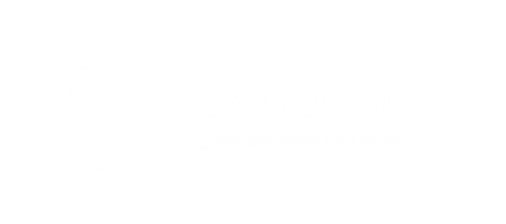 Seuran toimintaympäristö / Vastuullisuus
Seuran toimintaympäristö / Vastuullisuus
Seurassa on huomioitu kiusaamisen ja epäasiallisen käytöksen ehkäisyä tukevat toimintatavat
(1 = Täysin eri mieltä, 4 = Täysin samaa mieltä)
Seurassa on kokemusta kiusaamiseen ja epäasialliseen käytökseen puuttumisesta
(1 = Täysin eri mieltä, 4 = Täysin samaa mieltä)
Seurassa kierrätetään varusteita
(1 = Täysin eri mieltä, 4 = Täysin samaa mieltä)
Seurassa suositaan kimppakyytejä ja pidemmillä matkoilla kuljetaan yhdessä bussilla
(1 = Täysin eri mieltä, 4 = Täysin samaa mieltä)
Teemme seurapromootioita (esim. some, kouluvierailut, tapahtumat, messut) saadaksemme uusia pelaajia ja toimihenkilöitä mukaan toimintaan
(1 = Täysin eri mieltä, 4 = Täysin samaa mieltä)
Seuran toimintaan on helppo tulla mukaan
(1 = Täysin eri mieltä, 4 = Täysin samaa mieltä)
Seurassa on määritelty toimintatapa, miten uudet toimijat/pelaajat vastaanotetaan toimintaan
(1 = Täysin eri mieltä, 4 = Täysin samaa mieltä)
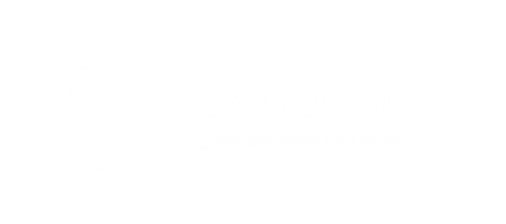 Kokonaiskeskiarvot
Suosittelisitko seuraamme ystävillesi?
Suosittelisitko seuraamme ystävillesi?
Mikä seuramme toiminnassa on erityisen hyvää? (FB Factor 39)
Kaikki
Yhdessätekeminen. Hyvä meininki harkoissa vaikka olisikin paikalla 5 ihmistä.
Toimiva organisaatio. Seuratyöntekijä Markus toimii loistavasti seuran eteen, ISOT kiitokset siitä Markukselle.
Yhteishenki.
Helppo ja mukava tulla
Valmennus ja huolto on osaavaa ja ottaa pelaajien tarpeet hyvin huomioon.
Joukkuehenki ja joukkuepeli
Yhteisöllisyys ja seuratyöntekijöiden motivaatio
Seura on kivan kokoinen ja moni tietää toisensa
Hyvä tunnelma ja yhteishenki. Tasapuolinen peluuttaminen.
joukkuekaverit
Pelireissut
Joukkuehenki
Toiminta keskittyy tyttö salibandyyn ja koulujen liikuntakerhojen vetämiseen.
Mikä seuramme toiminnassa on erityisen hyvää? (FB Factor 39)
Junioritoiminta on erittäin laadukasta ja asiat tehdään viimeisen päälle. Jos olisin vastannut kysymyksiin esim. Junioripelaajan näkökulmasta, vastaukseni olisivat varmasti antaneet paljon positiivisemman kuvan toiminnasta.
Seuran aktiivisuus ja organisointikyky asioissa vähällä henkilömäärällä on tällä hetkellä ylivoimainen Savo - Karjala-alueella
Joukkuehenki
Voit kertoa seuran perustajalle kaikken ja hän selvittää asian ja on takaisin päin yhteydessä.
Harrastesählyn hinta ja valmennus. Kaikki loistavasti järjestetty.
Menestyminen
On myös sähly kerhoja kakki ei tähtää huipulle ??
Hyvä Porukka
Yhteistyö, talkoot.
Miten seuramme toimintaa voisi/pitäisi mielestäsi parantaa? (FB Factor 39)
Naisten fliigaan joskus
Aikuisjoukkueisiin enemmän panostusta
Kausimaksut ovat aika kalliita, ja talkoolaisia on aika vähän, jotta saataisiin kausimaksua alemmaksi.
-
-
Seura pitäisi enemmän T8-T18 tyttöjen yhteisiä tapahtumia yms
entiiä
Päätökset ja toiminta ja talouden suunnittelu eivät saisi olla yhden ihmisen päätösten varassa.
Edustusjoukkueen toiminta joukkuetasolla aivan retuperällä. Seura kyllä tarjoaa puitteet kohdilleen, mutta siihen se sitten jää. Valmennus osaamatonta, pelaajat siksi sitoutumattomia, ja heidän välillään ei oikein minkäänlaista kommunikointia, joten kokisin että tähän olisi ollut hyvä puuttua seurankin toimesta, sillä toiminta ei mielestäni vastaa muuten seuran kriteerejä.
Enemmän tiukkuutta ohjaajille.
Kaikkia pitäisi kohdella tasa-arvoisesti
Miten seuramme toimintaa voisi/pitäisi mielestäsi parantaa?
-
Kiitos!
mervi.kilpikoski@salibandy.fi